La prevenzione dei danni da eventi sismici e idro-geologici
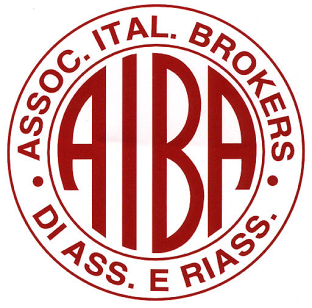 La copertura assicurativa dei rischi sismici ed idrogeologici

Catania, 15 gennaio 2016
Intervento a cura di Danilo Ariagno
PROGRAMMA
- Cenni sui tentativi di rendere obbligatoria la copertura assicurativa “catastrofi naturali” (cat-nat);
- Spunti comparatistici sulle soluzioni adottate da altre Nazioni;
- Le problematiche tecniche dell’Assicuratore e del Riassicuratore nell’affrontare il tema cat-nat;
- Le nuove regole dettate dalla recente entrata in vigore della norma Solvency Due che impongono forti requisiti di capitale alle Compagnie che intendono operare in questo ambito;
- I possibili interventi del risk management assicurativo a supporto delle coperture assicurative cat-nat;
- In relazione a questi presupposti, oggi quale può e deve essere il ruolo del settore assicurativo nella prevenzione dei danni da eventi sismici ed idrogeologici?
2
Cenni sui tentativi di rendere obbligatoria la copertura assicurativa “catastrofi naturali” (cat-nat).
3
Come noto, si discute fortemente circa l’introduzione dell’obbligatorietà dell’assicurazione contro le catastrofi naturali o di un’estensione obbligatoria a questi eventi delle coperture incendio. Vi è consapevolezza di scarsa sensibilità dei cittadini nei confronti della prevenzione dei rischi ma, anche sotto il profilo politico vi è ritrosia ad inserire questa norma, nel timore che questa spesa possa essere percepita non come una forma di tutela del proprio patrimonio, ma come una nuova tassa.
4
Occorre peraltro considerare che questa scelta creerebbe una consistente massa critica necessaria per il buon funzionamento del meccanismo assicurativo. Infatti, il costo pro-capite, anche se collegato alle dimensioni dell’abitazione e alla rischiosità della sua ubicazione, diverrebbe certamente più contenuto in paragone di quanto le compagnie chiederebbero nel caso dell’adesione facoltativa.
5
BREVE CRONISTORIA RECENTE DELLE PROPOSTE DI RENDERE OBBLIGATORIA LA COPERTURA
2004: Inserita nella Legge di Bilancio, ma bocciata dall’Antitrust, un quanto sistema ibrido che avrebbe leso le norme sulla concorrenza;
2012: il Governo Monti tentò di inserirlo nel Decreto di Riforma della Protezione Civile, ma il Decreto non venne mai approvato.
Ma nelle altre nazioni?
6
Spunti comparatistici sulle soluzioni adottate da altre Nazioni.
7
Come già esaminato, anche più approfonditamente, in altri interventi del Convegno desidero qui ricordare rapidamente come altre Nazioni abbiano affrontato il rapporto tra rischi catastrofali e coperture assicurative. In alcuni casi lo Stato si accolla il ruolo di assicuratore primario, quindi l’intero rischio catastrofale resta a suo carico. La raccolta dei premi e gli indennizzi erogati saranno proporzionali, generalizzati e predefiniti. Si comportano così, ad esempio, la Spagna e Stati Uniti limitatamente al rischio di alluvione.
8
In altre situazioni, che rileviamo ad esempio in Francia, Regno Unito, Giappone e Norvegia lo Stato svolge la funzione di riassicuratore, una parte del rischio rimane a carico del settore assicurativo privato. Lo Stato, tuttavia, dietro il pagamento di un corrispettivo, utilizza i meccanismi amministrativi del mercato assicurativo privato (ad esempio per la sottoscrizione delle polizze, la valutazione e liquidazione dei sinistri). In tal modo si aumenta l’efficacia del mercato privato in quanto, in caso di necessità, interviene il sistema pubblico.
9
Le problematiche assicurative. 
a) Difficoltà tecniche dell’Assicuratore e del Riassicuratore nell’affrontare il tema cat-nat e individuare un corretto processo di pricing.
10
L’IVASS, in considerazione del fatto che le informazioni sui rischi catastrofali non sono ancora esplicitate nei modelli di bilancio, nella relazione presentata nel 2015, ha effettuato una rilevazione statistica su un campione significativo di imprese.
Dai dati acquisiti con la rilevazione campionaria è stato rilevato che i premi relativi alle coperture dei rischi catastrofali sono pari all’1,6% del complesso della raccolta premi nei rami danni registrata dalle imprese del campione, con una percentuale di retrocessione ai riassicuratori pari al 31,3%.
11
Sotto il profilo tecnico assicurativo, la copertura di questi rischi rimane senza dubbio un problema complesso.
Infatti i danni derivanti da eventi sismici o idrogeologici vengono a concentrarsi in una zona territoriale precisa: questo li rende difficilmente diversificabili all’interno del portafoglio e la dimensione del danno tende ad aumentare progressivamente al crescere del numero dei rischi assicurati.
12
Bisogna poi tenere conto dell’obbligo previsto per le Compagnie che operano nei rami di costituire una specifica riserva di perequazione, volta a compensare nel tempo una gravosa sinistrosità e che inevitabilmente appesantisce l’aspetto patrimoniale della Compagnia;
Sulla base di queste considerazioni il processo di pricing si presenta particolarmente complesso e difficoltoso.
13
Le problematiche assicurative. 
b) Le nuove regole dettate dalla recente entrata in vigore della norma Solvency Due che impongono forti requisiti di capitale alle Compagnie che intendono operare in questo ambito;
14
A partire dal 2016, con l’entrata in vigore della Direttiva Solvency II, le Compagnie dovranno incrementare i loro capitali di rischio effettuando una quantificazione dell’entità dei rischi catastrofali e valutandone l’impatto ai fini della propria solvibilità patrimoniale. Solvency II, infatti, stabilisce che debba essere valutato, e formalmente descritto in un apposito sottomodulo (danni e vita), l’impatto del rischio catastrofale sul fabbisogno di capitale dell’impresa.
15
I rischi da catastrofe naturale, secondo Solvency, sono: 
tempesta, terremoto, alluvione, grandine e cedimento (frane); con riferimento a tutti questi aspetti, l’impresa deve disporre di un capitale tale da risultare sufficiente a far fronte alle obbligazioni nei confronti dei propri assicurati nei successivi 12 mesi, con una probabilità del 99,5%. Nel calcolo di solvibilità si dovrà tenere conto della diversificazione geografica e di tipologia del portafoglio, nonché delle quote riassicurate e degli eventuali limiti all’indennizzo (scoperti e franchigie).
16
I possibili interventi del risk management a supporto delle coperture assicurative cat-nat;
17
Le catastrofi naturali purtroppo continueranno a verificarsi e le statistiche confermano che questo accade oggi con un ritmo più intenso e con un impatto economico sempre più rilevante. 
Le Compagnie di Assicurazione saranno più disponibili ad affrontare queste situazioni se troveranno interlocutori dotati di elevato conoscenze livello di preparazione al supporto di team di Risk Engineering, esperti nell’analisi dei diversi scenari di rischio ed in grado di fornire consigli utili riguardanti la prevenzione e la mitigazione dei danni
18
Desidero evidenziare alcuni due elementi esemplificativi di interazione tra Assicuratore / Risk Engineering Assicurato: la modellizzazione e la protezione fisica;
Sia per gli eventi idrogeologici, così come per gli eventi sismici, l’elaborazione di modelli di frequenza e magnitudo dell’impatto dei danni ha compiuto importanti passi in avanti. Tutto ciò oggi, grazie al lavoro di Esperti nel settore, consente agli Assicuratori (e di conseguenza agli Assicurati) di poter focalizzare l’attenzione sulle aree di maggiore criticità
19
In secondo luogo si fa riferimento a quanto elaborato in tema di la protezione fisica: le recenti catastrofi naturali hanno mostrato chiaramente come l’adozione di adeguate misure di protezione fisica possano fare la differenza. 
Anche i danni da terremoto o quelli da alluvione possono in molti casi essere fortemente contenuti con difese o adeguamenti costruttivi.
Alcune di queste forme di protezione e di difesa sono state predisposte e testate con esito positivo, con piena soddisfazione degli Assicuratori.
20
In relazione a questi presupposti, oggi quale può e deve essere il ruolo del settore assicurativo nella prevenzione dei danni da eventi sismici ed idrogeologici?
21
Oggi la spinta più significativa ed a nostro avviso condivisibile conduce ad un SISTEMA MISTO PUBBLICO / PRIVATO, comprendente concrete attività di prevenzione e controllo del rischio, affrontando il tema delle catastrofi come problema della collettività prima che dei singoli. 
Il Ministero dello Sviluppo Economico, l’ANIA e l’ANRA hanno ribadito questo atteggiamento sostanzialmente condiviso da questa Associazione
22
Oggi l’Associazione dei Brokers ritiene che sia indispensabile creare una forte sinergia tra le varie componenti interessate ad affrontare e prevenire i rischi sismici ed idrogeologici;
In particolare occorre condividere le problematiche e le esigenze degli Assicuratori con le capacità di loss prevention e risk management dei Tecnici;
In quest’ottica si valuta con grande favore la creazione del Consorzio che sarà ideale punto di incontro per lo sviluppo di queste sinergie
23
… e per finire… il problema del ruolo degli Intermediari assicurativi ed in particolare riflessioni sull’obbligo di proporre un prodotto adeguato al proprio Cliente correlato alle copertura catastrofali.
24
I PROFILI DI RESPONSABILITA’ DEL BROKER E IL PERCORSO DELL’ADEGUATEZZA  
art. 52 – Reg. 5 ISVAP del 16/10/2006
 
In ogni caso, gli intermediari sono tenuti a proporre o consigliare contratti adeguati in relazione alle esigenze di copertura assicurativa e previdenziale del contraente. A tal fine, prima di far sottoscrivere una proposta o, qualora non prevista, un contratto di assicurazione, acquisiscono dal contraente ogni informazione che ritengono utile in funzione delle caratteristiche e della complessità del contratto offerto, conservandone traccia documentale.
25
LETTERA DI INCARICO RILASCIATA DAL CLIENTE 
 
Preso atto che la Vostra Società è iscritta alla Sezione B del registro Unico Intermediari di Assicurazione, con la presente Vi conferiamo l’incarico, in via esclusiva, di assisterci nella formulazione dei nostri programmi assicurativi e di curare l’intermediazione delle nostre polizze sul mercato, assistendoci nella relativa conclusione, nonché nella loro eventuale rinnovazione o modifica, il tutto in conformità degli accordi che di volta in volta interverranno con noi.
26